ТЕСТИРОВАНИЕпо физической культуре5-7 классы
Выполнила: учитель
Физической культуры
МбОУ «СОШ №22»
Города Балаково
Саратовской области
Захарова 
Светлана Юрьевна
Бегун на короткие дистанции
Стайер

Спринтер

Марафонец

Ходок
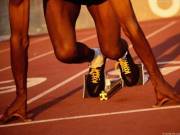 К акробатике относятся
Прыжки в длину

Бег на 30 м.

Кувырок вперёд

Метание мяча
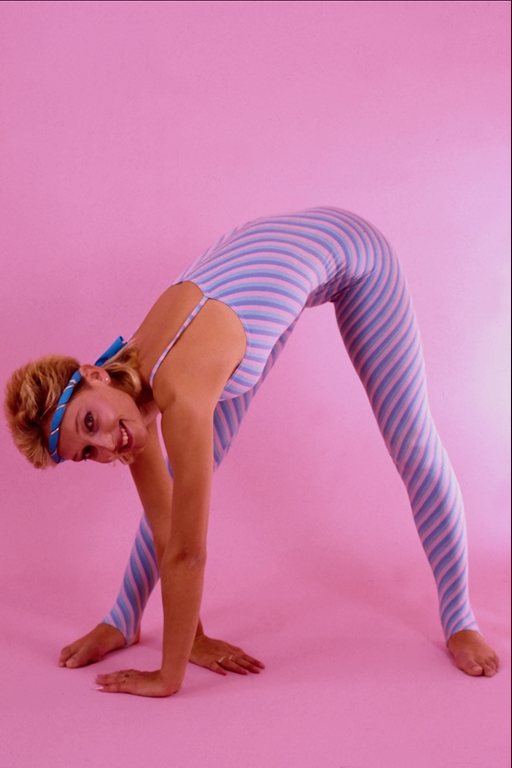 какой это вид спорта
Конькобежный спорт

Фигурное катание

Биатлон

Сноуборд
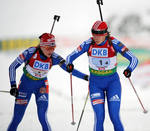 Какие физические способности развивает игра в баскетбол
Скоростные

Умственные

Зоркость

Память
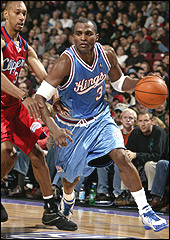 Что означает сплетение пяти олимпийских колец
Виды спорта

Страны

Континенты

Мифологические символы
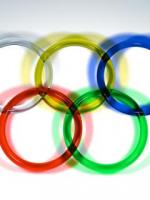 Сколько полевых игроков в волейболе
5

  6

  7

  8
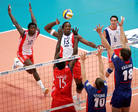 Через сколько лет проводятся олимпийские игры
5

  4

  6

  2
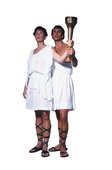 Сколько полевых игроков в футболе
8

  9

  10

  11
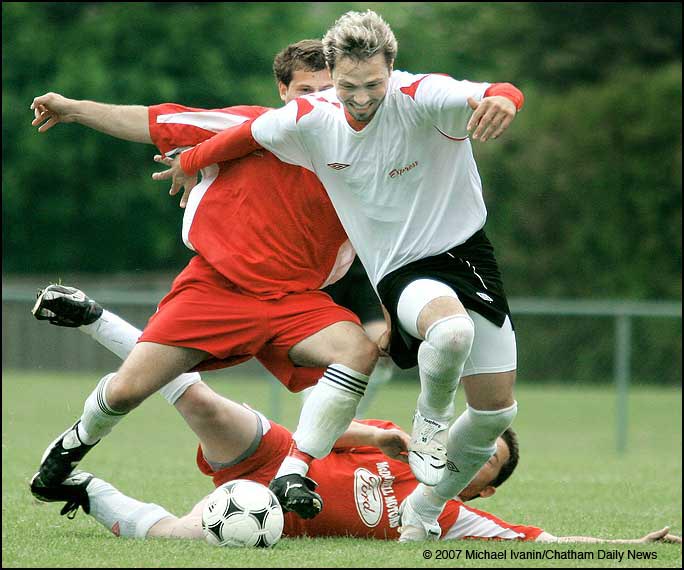 Нарушение осанки
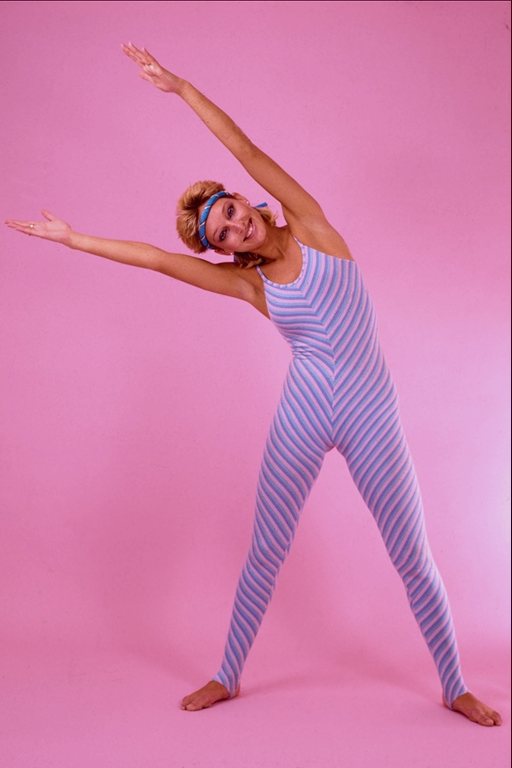 Гиподинамия

Плоскостопие

Сколиоз

Дистрофия
Самый маленький диаметр мяча в игре
Большой теннис

Регби

Настольный теннис

Ручной мяч
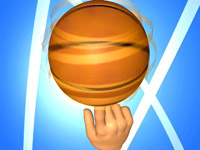 К единоборству относится
Бокс

Футбол

Гимнастика

Ручной мяч
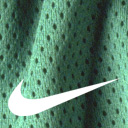 Что способствует хорошему сну
Прогулка на свежем воздухе

Плотный ужин

Обтирание

Подвижные игры
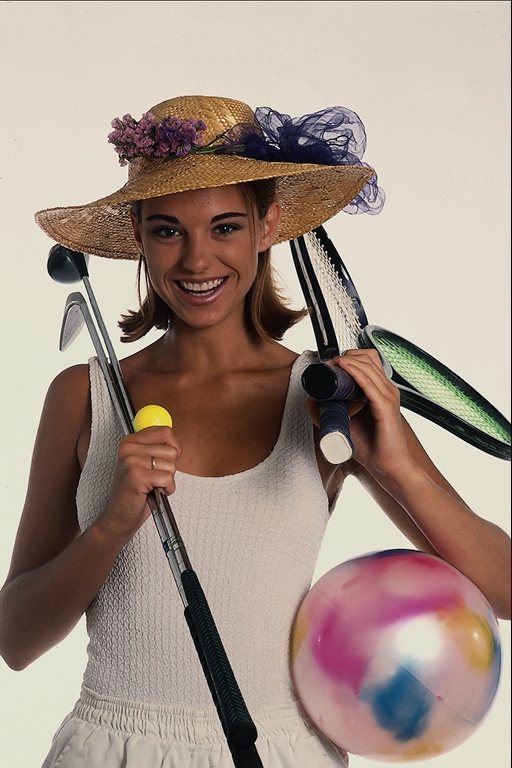 Как развить силу
Делать зарядку

Заниматься с отягощениями

Много кушать

Много бегать
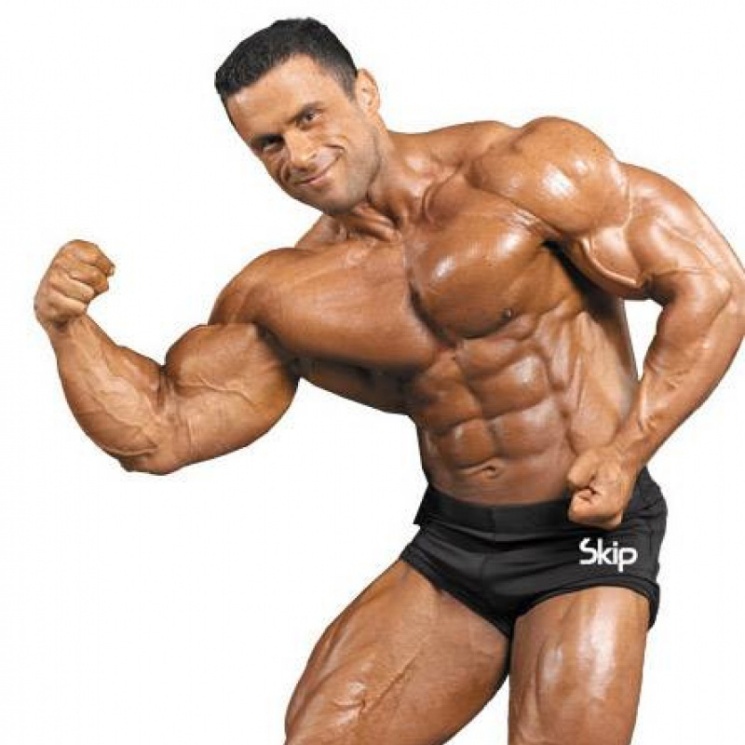 Какой термин относится к баскетболу
Фол

Метание

Стартовый толчок

Пенальти
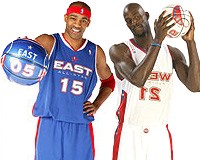 В каких продуктах содержится витамин С
Шиповник, смородина

Рис, хлеб

Рыбий жир, молоко
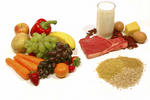 Последние зимние  Олимпийские игры проводились:
1.Лиллехаммере (Норвегия)

2.Нагано (Япония)

3.Солт Лейк Сити (США)

4.Турине (Италия)
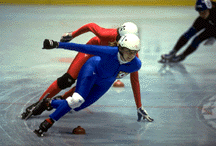 При возникновении легких ушибов во время занятий физическими упражнениями необходимо:
1.   Растереть ушибленное место, а затем обратиться к врачу

2.  Наложить тепло на ушибленное место и затем обратиться к врачу

3.   Посидеть или полежать некоторое время и затем обратиться к врачу

4.   Наложить холод на ушибленное место и затем обратиться к врачу
Бег на длинные дистанции развивает:
1. гибкость;

2. ловкость;

3. быстроту;

4. выносливость.
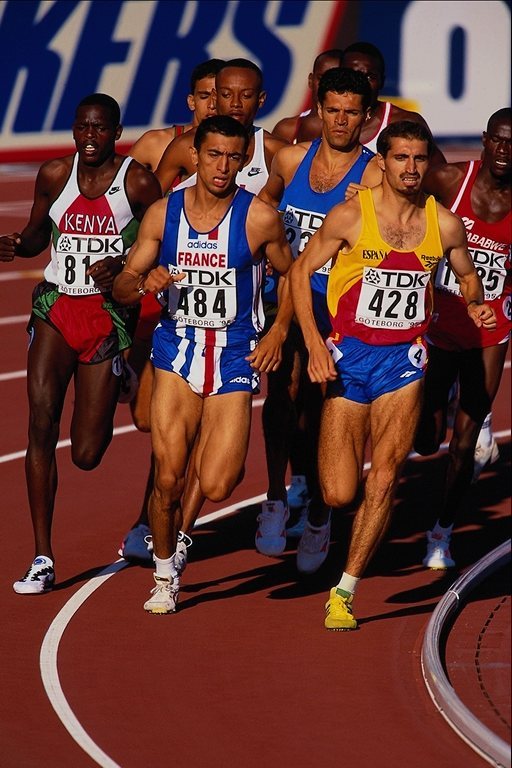 Остановка для отдыха в походе называется:
1. стоянка;

2. ночлег;

3. причал;

4. привал.
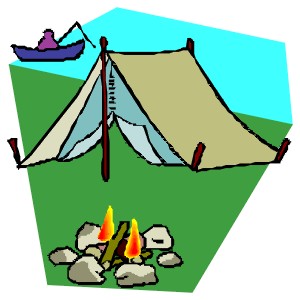 Во время этой игры на площадке находятся 2 команды по 5 человек:
1. футбол;

2. баскетбол;

3. керлинг.

4.хоккей
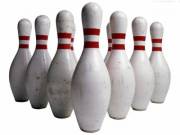 Каким упражнением проверить физическое качество – сила:
1. подтягивание на перекладине;

2. прыжок в высоту с места; 

3. бег на короткую дистанцию.
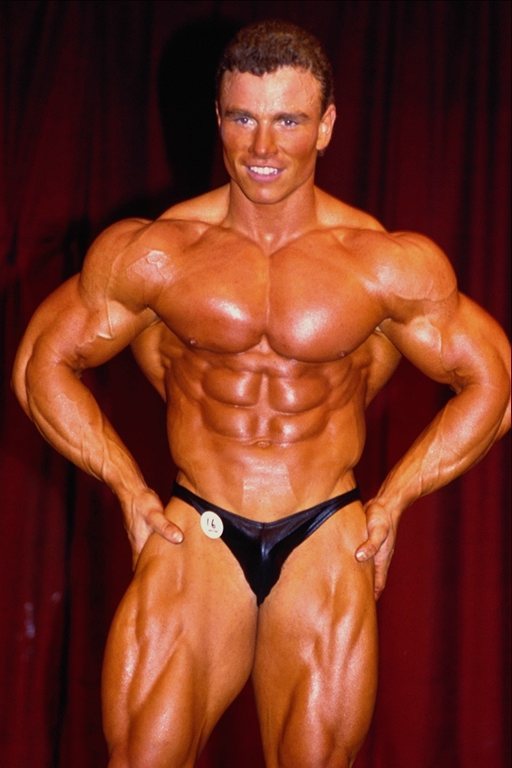